Processo Administrativo:  Aula 6: Codificação e fases do processo administrativo II
Prof. Dr. Gustavo Justino de oliveira
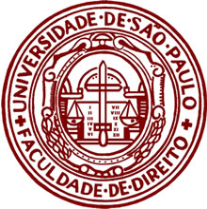 Faculdade de Direito da Universidade de São Paulo (USP)                  
São Paulo (SP), 21 de abril de 2022.
Sumário de aula
2. A fase recursal do processo administrativo

2.1. Vantagens e estrutura do recurso administrativo;
2.2 Aspectos gerais do recurso administrativo;
2.3.   Caução e súmula vinculante;
2.4.   Súmula Vinculante;
2.5 Instâncias recursais do processo administrativo;
2.6.    Legitimados para o recurso;
2.7.    Prazo para interposição e decisão;
2.8.    Efeitos do recurso administrativo;
2.9.    Reformatio in pejus;
2.10.  Revisão do processo administrativo.
A fase decisória do processo administrativo

1.1. Do dever de decidir;
1.2. Do Prazo para decidir;
1.3. Da desistência e outros casos de extinção do processo;
1.4. Da anulação e revogação;
1.5. Do prazo para anulação;
1.6. Da convalidação do ato;
1.7. Da decisão coordenada
1. A fase decisória do processo administrativo
1.1. Do dever decidir
Art. 48. A Administração tem o dever de explicitamente emitir decisão nos processos administrativos e sobre solicitações ou reclamações, em matéria de sua competência.
Direito de petição (art. 5º, inc. XXXIV)
1.2. Do prazo para decidir
Art. 49. Concluída a instrução de processo administrativo, a Administração tem o prazo de até trinta dias para decidir, salvo prorrogação por igual período expressamente motivada.
Duração razoável do processo (art. 5º, inc. XXXIV)
A Lei de Processo Administrativo do Estado de São Paulo, nº 10.177, de 30 de dezembro de 1998, apresenta outro prazo, que começa a contar do requerimento, e não do final da instrução:

Art. 33 - O prazo máximo para decisão de requerimentos de qualquer espécie apresentados à Administração será de 120 (cento e vinte) dias, se outro não for legalmente estabelecido.
Responsabilidade do Estado por omissão ou demora no dever de decidir
Art. 37, § 6º - As pessoas jurídicas de direito público e as de direito privado prestadoras de serviços públicos responderão pelos danos que seus agentes, nessa qualidade, causarem a terceiros, assegurado o direito de regresso contra o responsável nos casos de dolo ou culpa.
Caso de impetração de mandado de segurança por ofensa ao dever de decidir
ADMINISTRATIVO E PROCESSUAL CIVIL. MANDADO DE SEGURANÇA. ANISTIA. LEI N. 8.632/1993. EX-EMPREGADO DA EMPRESA DE CORREIOS E TELÉGRAFOS - ECT. DEMORA DO MINISTRO DAS COMUNICAÇÕES EM DECIDIR A RESPEITO DO PEDIDO DE ANISTIA. REALIZAÇÃO DE ATOS NECESSÁRIOS À INSTRUÇÃO DO PROCESSO ADMINISTRATIVO. OMISSÃO ABUSIVA CARACTERIZADA. 1. Mandado de segurança impetrado contra omissão do Ministro das Comunicações, consistente na ausência de análise do pedido de anistia do impetrante, em tempo razoável. A autoridade coatora aduz que o processo administrativo precisou de instrução suplementar, necessária à verificação das alegações do requerente. (...). (...), à luz dos princípios da legalidade, da razoabilidade, proporcionalidade, moralidade e da eficiência, constantes do art. 2º da Lei n. 9.784/1999, e do princípio da razoável duração do processo, contido no artigo 5º, inciso LXXVIII, da Constituição Federal, os atos necessários à instrução do processo administrativo devem ser realizados em tempo razoável, caso não haja prazo fixado em lei ou pela autoridade competente. 4. No caso específico dos autos, a conclusão dos autos para julgamento do Ministro das Comunicações, em 15 de abril de 2012, revela que a instrução do feito era suficiente à decisão, razão pela qual se mostra apta à configuração da alegada omissão abusiva, quanto ao dever de decidir, uma vez que até a data da impetração, 11 de março de 2013, não havia sido proferida decisão. De outro lado, ainda que considerada a necessidade de instrução do feito administrativo, não há como se entender razoável o tempo em que o processo está tramitando, considerando que, conclusos para decisão em abril de 2012, somente em fevereiro de 2013 é que houve preocupação com instrução suplementar. 5. Mandado de Segurança concedido para que a autoridade coatora determine ao órgão interno de auditoria que se pronuncie a respeito da consulta formulada pela Consultoria Jurídica, conforme o prazo do art. 24, caput e parágrafo único, da Lei n. 9.784/1999; e, findo este, proceda ao julgamento do pedido administrativo no prazo de 30 dias, prorrogáveis mediante motivação, conforme previsão do art. 49 da Lei n. 9.784/1999. (STJ. MS n. 19.890. Rel. Min. Benedito Gonçalves. Julgado em 14/08/2013).
1.2. Do prazo para decidir
O que ocorre em caso de omissão do dever de decidir? 
Silêncio administrativo = omissão em decidir + atribuição de efeitos legais
Silêncio negativo
Silêncio positivo
Silêncio translativo
Silêncio ablativo
1.1. Do dever decidir
Silêncio positivo
Art. 3º, IX da Lei Federal nº 13.874/19 (“Lei da Liberdade Econômica”)

Art. 3º  São direitos de toda pessoa, natural ou jurídica, essenciais para o desenvolvimento e o crescimento econômicos do País, observado o disposto no parágrafo único do art. 170 da Constituição Federal:
[...]
IX - ter a garantia de que, nas solicitações de atos públicos de liberação da atividade econômica que se sujeitam ao disposto nesta Lei, apresentados todos os elementos necessários à instrução do processo, o particular será cientificado expressa e imediatamente do prazo máximo estipulado para a análise de seu pedido e de que, transcorrido o prazo fixado, o silêncio da autoridade competente importará aprovação tácita para todos os efeitos, ressalvadas as hipóteses expressamente vedadas em lei;
1.1. Do dever decidir
Silêncio positivo

Regulamentação geral do art. 3º, IX da Lei Federal nº 13.874/19
Decreto Federal nº 10.178/19

Exemplos de regulamentações específicas do art. 3º, IX da Lei Federal nº 13.874/19
Resoluções ANP nº 808/2020 e nº 839/2021
Portaria ANEEL nº 6.242/2020
1.1. Do dever decidir
Silêncio translativo
Sub-rogação de competência em caso de omissão da autoridade competente
Deslocamento transitório e concreto de competência
Não acarreta deferimento ou indeferimento tácito ≠ silêncio positivo e negativo
Ex.: art. 55, §§ 1º e 2º, Lei Estadual nº 12.209/11 (Bahia)
Art. 55 - Cabe recurso administrativo para suprir omissão ou recusa da autoridade em emitir decisão ou se manifestar acerca de requerimento apresentado. 
§ 1º - O prazo para interposição de recurso administrativo é de 10 (dez) dias, contados a partir do trigésimo dia após a data que lhe fora fixada para emitir decisão, ressalvados os casos previstos em legislação específica. 
§ 2º - O recurso administrativo será dirigido à autoridade imediatamente superior, a qual poderá proferir decisão ou adotar providências para suprir a omissão, sem prejuízo da apuração de responsabilidade
1.1. Do dever decidir
Silêncio ablativo
Exclusão da participação da autoridade competente
Substituição da decisão por efeito legal previamente definido
Ex.: 9º, § 4º, da Lei Federal nº 8.625/93 (Lei Orgânica do Ministério Público)
Art. 9º Os Ministérios Públicos dos Estados formarão lista tríplice, dentre integrantes da carreira, na forma da lei respectiva, para escolha de seu Procurador-Geral, que será nomeado pelo Chefe do Poder Executivo, para mandato de dois anos, permitida uma recondução, observado o mesmo procedimento.
	[...]
§ 4º Caso o Chefe do Poder Executivo não efetive a nomeação do Procurador-Geral de Justiça, nos quinze dias que se seguirem ao recebimento da lista tríplice, será investido automaticamente no cargo o membro do Ministério Público mais votado, para exercício do mandato.
*A norma foi considerada constitucional pelo STF (ADI 2611, Rel. Min. Rosa Weber)
1.3. Da desistência e outros casos de extinção do processo
Art. 51. O interessado poderá, mediante manifestação escrita, desistir total ou parcialmente do pedido formulado ou, ainda, renunciar a direitos disponíveis.

§ 1o Havendo vários interessados, a desistência ou renúncia atinge somente quem a tenha formulado.

§ 2o A desistência ou renúncia do interessado, conforme o caso, não prejudica o prosseguimento do processo, se a Administração considerar que o interesse público assim o exige.
Princípio da oficialidade
Art. 52. O órgão competente poderá declarar extinto o processo quando exaurida sua finalidade ou o objeto da decisão se tornar impossível, inútil ou prejudicado por fato superveniente.
1.4. Da anulação e revogação
Art. 53. A Administração deve anular seus próprios atos, quando eivados de vício de legalidade, e pode revogá-los por motivo de conveniência ou oportunidade, respeitados os direitos adquiridos.
(BANDEIRA DE MELLO: 2013)
Art. 49, da Lei nº 8.666/93: A autoridade competente para a aprovação do procedimento somente poderá revogar a licitação por razões de interesse público decorrente de fato superveniente devidamente comprovado, pertinente e suficiente para justificar tal conduta, devendo anulá-la por ilegalidade, de ofício ou por provocação de terceiros, mediante parecer escrito e devidamente fundamentado. 

A REVOGAÇÃO TAMBÉM DEVE OBSERVAR O DEVIDO PROCESSO LEGAL!
1.4. Da anulação e revogação
O novo tratamento das nulidades nos contratos administrativos pela Lei Federal nº 14.133/21

Art. 147. Constatada irregularidade no procedimento licitatório ou na execução contratual, caso não seja possível o saneamento, a decisão sobre a suspensão da execução ou sobre a declaração de nulidade do contrato somente será adotada na hipótese em que se revelar medida de interesse público, com avaliação, entre outros, dos seguintes aspectos: I - impactos econômicos e financeiros decorrentes do atraso na fruição dos benefícios do objeto do contrato; II - riscos sociais, ambientais e à segurança da população local decorrentes do atraso na fruição dos benefícios do objeto do contrato; III - motivação social e ambiental do contrato; IV - custo da deterioração ou da perda das parcelas executadas; V - despesa necessária à preservação das instalações e dos serviços já executados; VI - despesa inerente à desmobilização e ao posterior retorno às atividades; VII - medidas efetivamente adotadas pelo titular do órgão ou entidade para o saneamento dos indícios de irregularidades apontados; VIII - custo total e estágio de execução física e financeira dos contratos, dos convênios, das obras ou das parcelas envolvidas; IX - fechamento de postos de trabalho diretos e indiretos em razão da paralisação; X - custo para realização de nova licitação ou celebração de novo contrato; XI - custo de oportunidade do capital durante o período de paralisação.
1.4. Da anulação e revogação
O novo tratamento das nulidades nos contratos administrativos pela Lei Federal nº 14.133/21

Parágrafo único. Caso a paralisação ou anulação não se revele medida de interesse público, o poder público deverá optar pela continuidade do contrato e pela solução da irregularidade por meio de indenização por perdas e danos, sem prejuízo da apuração de responsabilidade e da aplicação de penalidades cabíveis.
Art. 148. A declaração de nulidade do contrato administrativo requererá análise prévia do interesse público envolvido, na forma do art. 147 desta Lei, e operará retroativamente, impedindo os efeitos jurídicos que o contrato deveria produzir ordinariamente e desconstituindo os já produzidos.
§ 1º Caso não seja possível o retorno à situação fática anterior, a nulidade será resolvida pela indenização por perdas e danos, sem prejuízo da apuração de responsabilidade e aplicação das penalidades cabíveis.
§ 2º Ao declarar a nulidade do contrato, a autoridade, com vistas à continuidade da atividade administrativa, poderá decidir que ela só tenha eficácia em momento futuro, suficiente para efetuar nova contratação, por prazo de até 6 (seis) meses, prorrogável uma única vez.
1.4. Da anulação e revogação
O novo tratamento das nulidades nos contratos administrativos pela Lei Federal nº 14.133/21
Incorporação de juízos consequencialistas e pragmáticos
A nulidade não deve ser um fim em si mesma, mas deve atender interesses públicos
Conformidade com a LINDB pós Lei Federal nº 13.655/2018, especialmente art. 20, 21, 23 e 24
1.5. Do prazo para anulação
Art. 54. O direito da Administração de anular os atos administrativos de que decorram efeitos favoráveis para os destinatários decai em cinco anos, contados da data em que foram praticados, salvo comprovada má-fé.
§ 1o No caso de efeitos patrimoniais contínuos, o prazo de decadência contar-se-á da percepção do primeiro pagamento.
§ 2o Considera-se exercício do direito de anular qualquer medida de autoridade administrativa que importe impugnação à validade do ato.
Princípio da segurança jurídica
1.5. Do prazo para anulação
Atenção
A Lei de Processo Administrativo do Estado de São Paulo, nº 10.177, de 30 de dezembro de 1998 previa o prazo de 10 anos:

Artigo 10 - A Administração anulará seus atos inválidos, de ofício ou por provocação de pessoa interessada, salvo quando: 
I - ultrapassado o prazo de 10 (dez) anos contado de sua produção

Este dispositivo teve sua inconstitucionalidade declarada pelo STF em 23/04/2021 (ADI nº 6.019)
Jurisprudência sobre a decadência relacionada à anulação de pagamentos de proventos pela Administração Pública Federal:
ADMINISTRATIVO E PROCESSUAL CIVIL. SERVIDOR PÚBLICO FEDERAL. REVISÃO DA APOSENTADORIA. DECADÊNCIA DO DIREITO DE REVER ATO ADMINISTRATIVO. PRESTAÇÕES CONTÍNUAS. ART. 54 DA LEI 9.784/1999. 1. O Superior Tribunal de Justiça possuía o entendimento de que a Administração poderia anular seus próprios atos a qualquer tempo, desde que eivados de vícios que os tornassem ilegais, nos termos das Súmulas 346 e 473/STF. 2. Todavia, sobreveio a Lei 9.784, de 29 de janeiro de 1999, que, em seu art. 54, preconiza que "o direito da Administração de anular os atos administrativos de que decorram efeitos favoráveis para os destinatários decai em cinco anos, contados da data em que foram praticados, salvo comprovada má-fé". 3. No caso, o autor teve a vantagem denominada “Opção de Função – 55%” incorporada a seus proventos de aposentadoria, com efeitos financeiros a contar de 30 de maio de 2005 e implementada a primeira parcela em folha de pagamento de maio de 2006. A UFRGS fez o corte da referida vantagem e o desconto das prestações vencidas a título de reposição ao erário dos proventos do recorrido em setembro de 2014, como se comprova pelo Ofício da UFRGS 2122/2014-/DAP/PROGESP. 4. Observa-se que, transcorridos mais de 8 (anos) do primeiro pagamento da vantagem, e levando-se em conta que, na sistemática do Código Civil revogado, os prazos decadenciais, diferentemente do que ocorre com os prazos de prescrição, não são suscetíveis de suspensão ou interrupção, a conclusão que se tira é a da decadência do direito de a Administração Pública Federal invalidar o ato administrativo que concedeu a vantagem, pois estão preenchidos os requisitos estabelecidos no art. 54 da Lei do Processo Administrtivo da União. (...). 6. Recurso Especial não provido. (STJ. Resp n. 1581180. Rel. Min. Herman Benjamin. Julgado em 03/03/2016).
1.6. Da convalidação do ato
Art. 55. Em decisão na qual se evidencie não acarretarem lesão ao interesse público nem prejuízo a terceiros, os atos que apresentarem defeitos sanáveis poderão ser convalidados pela própria Administração.
A Lei de Processo Administrativo do Estado de São Paulo apresenta um texto mais objetivo sobre a convalidação:
Art. 11 - A Administração poderá convalidar seus atos inválidos, quando a invalidade decorrer de vício de competência ou de ordem formal, desde que:
I - na hipótese de vício de competência, a convalidação seja feita pela autoridade titulada para a prática do ato, e não se trate de competência indelegável;
II - na hipótese de vício formal, este possa ser suprido de modo eficaz.
§1.º - Não será admitida a convalidação quando dela resultar prejuízo à Administração ou a terceiros ou quando se tratar de ato impugnado;§ 2.º - A convalidação será sempre formalizada por ato motivado.
1.6. Da convalidação do ato
O art. 2º, da Lei nº 4.717/65 (Lei de Ação Popular) procurou traçar algumas diretrizes acerca dos vícios que fulminam com nulidade os elementos do ato administrativo (competência, forma, objeto, motivo e finalidade):
a incompetência fica caracterizada quando o ato não se incluir nas atribuições legais do agente que o praticou; 
o vício de forma consiste na omissão ou na observância incompleta ou irregular de formalidades indispensáveis à existência ou seriedade do ato;  
a ilegalidade do objeto ocorre quando o resultado do ato importa em violação de lei, regulamento ou outro ato normativo; 
a inexistência dos motivos se verifica quando a matéria de fato ou de direito, em que se fundamenta o ato, é materialmente inexistente ou juridicamente inadequada ao resultado obtido; 
o desvio de finalidade se verifica quando o agente pratica o ato visando a fim diverso daquele previsto, explícita ou implicitamente, na regra de competência.
1.7. Da decisão coordenada
Inovação da Lei Federal nº 14.210/21. Inseriu os arts. 49-A a 49-G na Lei Federal nº 9.784/99

Mais de um centro decisório / autoridade competente
Decisão que demanda manifestação de 3 ou mais setores, órgãos ou entidades administrativas
Instrumento de coordenação e concertação administrativa
1.7. Da decisão coordenada
Inovação da Lei Federal nº 14.210/21. Inseriu os arts. 49-A a 49-G na Lei Federal nº 9.784/99

Art. 49-A. No âmbito da Administração Pública federal, as decisões administrativas que exijam a participação de 3 (três) ou mais setores, órgãos ou entidades poderão ser tomadas mediante decisão coordenada, sempre que:
I - for justificável pela relevância da matéria;
II - houver discordância que prejudique a celeridade do processo administrativo decisório.         
§ 1º Para os fins desta Lei, considera-se decisão coordenada a instância de natureza interinstitucional ou intersetorial que atua de forma compartilhada com a finalidade de simplificar o processo administrativo mediante participação concomitante de todas as autoridades e agentes decisórios e dos responsáveis pela instrução técnico-jurídica, observada a natureza do objeto e a compatibilidade do procedimento e de sua formalização com a legislação pertinente.
1.7. Da decisão coordenada
Inovação da Lei Federal nº 14.210/21. Inseriu os arts. 49-A a 49-G na Lei Federal nº 9.784/99

Não aplicação da decisão coordenada:
Art. 49-A, § 6º Não se aplica a decisão coordenada aos processos administrativos:
I - de licitação;
II - relacionados ao poder sancionador;
III - em que estejam envolvidas autoridades de Poderes distintos. 
Realização de reuniões e participação dos interessados 
Art. 49-B. Poderão habilitar-se a participar da decisão coordenada, na qualidade de ouvintes, os interessados de que trata o art. 9º desta Lei
Parágrafo único. A participação na reunião, que poderá incluir direito a voz, será deferida por decisão irrecorrível da autoridade responsável pela convocação da decisão coordenada.
1.7. Da decisão coordenada
Inovação da Lei Federal nº 14.210/21. Inseriu os arts. 49-A a 49-G na Lei Federal nº 9.784/99

Função de cada órgão e dissenso:
Art. 49-E. Cada órgão ou entidade participante é responsável pela elaboração de documento específico sobre o tema atinente à respectiva competência, a fim de subsidiar os trabalhos e integrar o processo da decisão coordenada
Parágrafo único. O documento previsto no caput deste artigo abordará a questão objeto da decisão coordenada e eventuais precedentes
Art. 49-F. Eventual dissenso na solução do objeto da decisão coordenada deverá ser manifestado durante as reuniões, de forma fundamentada, acompanhado das propostas de solução e de alteração necessárias para a resolução da questão
Parágrafo único. Não poderá ser arguida matéria estranha ao objeto da convocação.
1.7. Da decisão coordenada
Inovação da Lei Federal nº 14.210/21. Inseriu os arts. 49-A a 49-G na Lei Federal nº 9.784/99

Conclusão 
Art. 49-G. A conclusão dos trabalhos da decisão coordenada será consolidada em ata, que conterá as seguintes informações: 
I - relato sobre os itens da pauta; 
II - síntese dos fundamentos aduzidos; 
III - síntese das teses pertinentes ao objeto da convocação; 
IV - registro das orientações, das diretrizes, das soluções ou das propostas de atos governamentais relativos ao objeto da convocação; 
V - posicionamento dos participantes para subsidiar futura atuação governamental em matéria idêntica ou similar; e 
VI - decisão de cada órgão ou entidade relativa à matéria sujeita à sua competência.
2. A fase recursal do processo administrativo
2.1. Vantagens e estrutura do recurso administrativo
“A utilização do recurso administrativo é mais vantajosa do que a utilização imediata dos remédios judiciais, pois, no curso da reapreciação da matéria causada pela interposição do recurso, o interessado no processo administrativo está autorizado a realizar novas alegações, e produzir novas provas. Essas possibilidades resultam do princípio do formalismo mitigado, da indisponibilidade do interesse público e do princípio da legalidade, os quais, mesmo em sede recursal, não geram uma preclusão geral em relação a atividades processuais necessárias para a busca da verdade material e para a proteção do ordenamento jurídico e dos interesses públicos primários.” (MARRARA: 2003)
Análise dos requisitos formais e juízo de reconsideração
Eventuais atos instrutórios complementares
Interposição: 10 dias
Eventual recurso para 3ª instância
Prazo de 5 dias para manifestação dos interessados
Encaminhamento ao órgão recursal competente
Análise final do recurso em 2ª instância: 30 dias
2.2. Aspectos gerais do recurso administrativo
Art. 56. Das decisões administrativas cabe recurso, em face de razões de legalidade e de mérito.
Razões de legalidade: 
“Nada contra a lei” (supremacia da lei) exige que nenhum ato administrativo ou da Administração atente contra dispositivos legais;

b) “Nada sem lei” (reserva legal) determina que a Administração não deve agir sem autorização legal, predominantemente quando suas ações restringirem a esfera de direitos dos indivíduos (MARRARA: 2003).

Razões de mérito:
Proporcionalidade/razoabilidade (adequação, necessidade e proporcionalidade) do mérito da decisão adotada.
Art. 56,§ 1º: O recurso será dirigido à autoridade que proferiu a decisão, a qual, se não a reconsiderar no prazo de cinco dias, o encaminhará à autoridade superior.

Art. 60. O recurso interpõe-se por meio de requerimento no qual o recorrente deverá expor os fundamentos do pedido de reexame, podendo juntar os documentos que julgar convenientes.
2.2. Aspectos gerais do recurso administrativo
Art. 62. Interposto o recurso, o órgão competente para dele conhecer deverá intimar os demais interessados para que, no prazo de cinco dias úteis, apresentem alegações.
Requisitos formais de interposição
Art. 63. O recurso não será conhecido quando interposto:
        I - fora do prazo;
        II - perante órgão incompetente;
        III - por quem não seja legitimado;
        IV - após exaurida a esfera administrativa.

       § 1o Na hipótese do inciso II, será indicada ao recorrente a autoridade competente, sendo-lhe devolvido o prazo para recurso.
        § 2o O não conhecimento do recurso não impede a Administração de rever de ofício o ato ilegal, desde que não ocorrida preclusão administrativa.
2.3. Caução
Art. 56,§ 2o Salvo exigência legal, a interposição de recurso administrativo independe de caução.
Súmula Vinculante 21 do STF: 
É inconstitucional a exigência de depósito ou arrolamento prévios de dinheiro ou bens para admissibilidade de recurso administrativo.
2.4. Súmula vinculante
Art. 56,§ 3o  Se o recorrente alegar que a decisão administrativa contraria enunciado da súmula vinculante, caberá à autoridade prolatora da decisão impugnada, se não a reconsiderar, explicitar, antes de encaminhar o recurso à autoridade superior, as razões da aplicabilidade ou inaplicabilidade da súmula, conforme o caso.
 
Art. 64-A.  Se o recorrente alegar violação de enunciado da súmula vinculante, o órgão competente para decidir o recurso explicitará as razões da aplicabilidade ou inaplicabilidade da súmula, conforme o caso.

Art. 64-B.  Acolhida pelo Supremo Tribunal Federal a reclamação fundada em violação de enunciado da súmula vinculante, dar-se-á ciência à autoridade prolatora e ao órgão competente para o julgamento do recurso, que deverão adequar as futuras decisões administrativas em casos semelhantes, sob pena de responsabilização pessoal nas esferas cível, administrativa e penal.
2.5. Instâncias recursais do processo administrativo
Art. 57. O recurso administrativo tramitará no máximo por três instâncias administrativas, salvo disposição legal diversa.
Instância administrativa: autoridade, órgão ou entidade?

Cada instância administrativa corresponde a um órgão da mesma entidade pública na qual o processo administrativo tramita, isso porque o recurso hierárquico próprio se fundamenta no poder hierárquico.

Os recursos hierárquicos impróprios, em que a instância recursal pertence a outra entidade, dependem de previsão legal.
Jurisprudência duplo grau de jurisdição administrativa: STJ
AGRAVO REGIMENTAL EM RECURSO ESPECIAL. ADMINISTRATIVO. PENA DE PERDIMENTO DE BENS. PROCESSO ADMINISTRATIVO. DECRETO-LEI Nº 1.455/76. DECISÃO IRRECORRÍVEL DO MINISTRO DA FAZENDA. AUSÊNCIA DE OBRIGATORIEDADE DO DUPLO GRAU DE JURISDIÇÃO ADMINISTRATIVA. AGRAVO IMPROVIDO. I - Esta Corte Superior de Justiça firmou entendimento segundo o qual "não há, na Constituição de 1988, garantia de duplo grau de jurisdição administrativa" (RMS 22064/MS, Rel. Ministro VASCO DELLA GIUSTINA, DJe 05/10/2011). II - Não se incompatibiliza com o ordenamento jurídico pátrio, que não prevê o duplo grau obrigatório na instância administrativa, a previsão contida no § 4º do art. 57 do Decreto-Lei nº 1.455/76 de decretação de pena de perdimento de bens em processo administrativo, por decisão irrecorrível do Ministro da Fazenda. III - A Lei nº 9.784/99, que dispõe que das decisões administrativas cabe recurso, em face de razões de legalidade e de mérito, porque de caráter geral, não teve o condão de derrogar o Decreto-Lei nº 1.455/76, que regula procedimento administrativo específico relacionado à pena de perdimento de bens. IV - Prevendo o artigo 69 da Lei nº 9.784/99 que os processos administrativos específicos continuarão a reger-se por lei própria, aplicando-se-lhes apenas subsidiariamente os preceitos desta Lei, não há, pois, falar em derrogação dos preceitos do Decreto-Lei nº 1.455/76. V - Agravo regimental a que se nega provimento.(STJ. AgRg no REsp 1279053. Rel. Min. Francisco Falcão. Julgado em 06/03/2012).
2.6. Legitimados para o recurso administrativo
Art. 58. Têm legitimidade para interpor recurso administrativo:

        I - os titulares de direitos e interesses que forem parte no processo;
     II - aqueles cujos direitos ou interesses forem indiretamente afetados pela decisão recorrida;
      III - as organizações e associações representativas, no tocante a direitos e interesses coletivos;
       IV - os cidadãos ou associações, quanto a direitos ou interesses difusos.
Exemplo de interposição recurso por terceiro indiretamente afetado pela decisão
Imagine-se que determinada agência reguladora passe a tratar  de assunto referente à prestação de serviços públicos que tenham implicação na utilização do território municipal. Nesse caso, mesmo que os Municípios atingidos não participem do processo administrativo federal, ou melhor, não sejam interessados no processo em questão, eles podem dele participar caso demonstrem, por exemplo, que o processo administrativo atinja sua autonomia municipal, nos termos dos arts. 1º e 18 da CF. (Exemplo extraído do livro MARRARA: 2013)
2.7. Prazo para interposição e decisão
Art. 59. Salvo disposição legal específica, é de dez dias o prazo para interposição de recurso administrativo, contado a partir da ciência ou divulgação oficial da decisão recorrida.
§ 1o Quando a lei não fixar prazo diferente, o recurso administrativo deverá ser decidido no prazo máximo de trinta dias, a partir do recebimento dos autos pelo órgão competente.

§ 2o O prazo mencionado no parágrafo anterior poderá ser prorrogado por igual período, ante justificativa explícita.
2.8. Efeitos do recurso administrativo
Art. 61. Salvo disposição legal em contrário, o recurso não tem efeito suspensivo.

Parágrafo único. Havendo justo receio de prejuízo de difícil ou incerta reparação decorrente da execução, a autoridade recorrida ou a imediatamente superior poderá, de ofício ou a pedido, dar efeito suspensivo ao recurso.
Polêmica
CF/88, art. 5º, XXXV - a lei não excluirá da apreciação do Poder Judiciário lesão ou ameaça a direito.

Lei nº 12.016/09 (Mandado de Segurança): Art. 5o  Não se concederá mandado de segurança quando se tratar: 
I - de ato do qual caiba recurso administrativo com efeito suspensivo, independentemente de caução;
2.9. Reformatio in pejus
Art. 64. O órgão competente para decidir o recurso poderá confirmar, modificar, anular ou revogar, total ou parcialmente, a decisão recorrida, se a matéria for de sua competência.

Parágrafo único. Se da aplicação do disposto neste artigo puder decorrer gravame à situação do recorrente, este deverá ser cientificado para que formule suas alegações antes da decisão.
Reformatio in pejus
2.10. Revisão do processo administrativo
Art. 65. Os processos administrativos de que resultem sanções poderão ser revistos, a qualquer tempo, a pedido ou de ofício, quando surgirem fatos novos ou circunstâncias relevantes suscetíveis de justificar a inadequação da sanção aplicada.

Parágrafo único. Da revisão do processo não poderá resultar agravamento da sanção.
PROIBIÇÃO DA REFORMATIO IN PEJUS NA REVISÃO!
Lei 8.112/90 (Lei dos Servidores Públicos), art. 182, parágrafo único: Da revisão do processo não poderá resultar agravamento de penalidade.
Referências
FERRAZ, Sérgio; DALLARI, Adilson de Abreu. Processo Administrativo. 3ª edição. São Paulo: Malheiros, 2005.
MARRARA. Thiago, NOHARA. Irene. Processo Administrativo: Lei nº 9.784/99 Comentada, 1ª ed. São Paulo: Atlas, 2009.
MELLO, Celso Antônio Bandeira de. Curso de Direito. São Paulo: Malheiros, 2013.
MODESTO, Paulo. O silêncio administrativo como técnica de experimentação. Disponível em https://www.conjur.com.br/2022-jan-27/interesse-publico-silencio-administrativo-tecnica-experimentação. 
NOHARA, Irene Patrícia; MARRARA, Thiago. Processo administrativo: Lei nº 9.784/99 comentada. 2003.